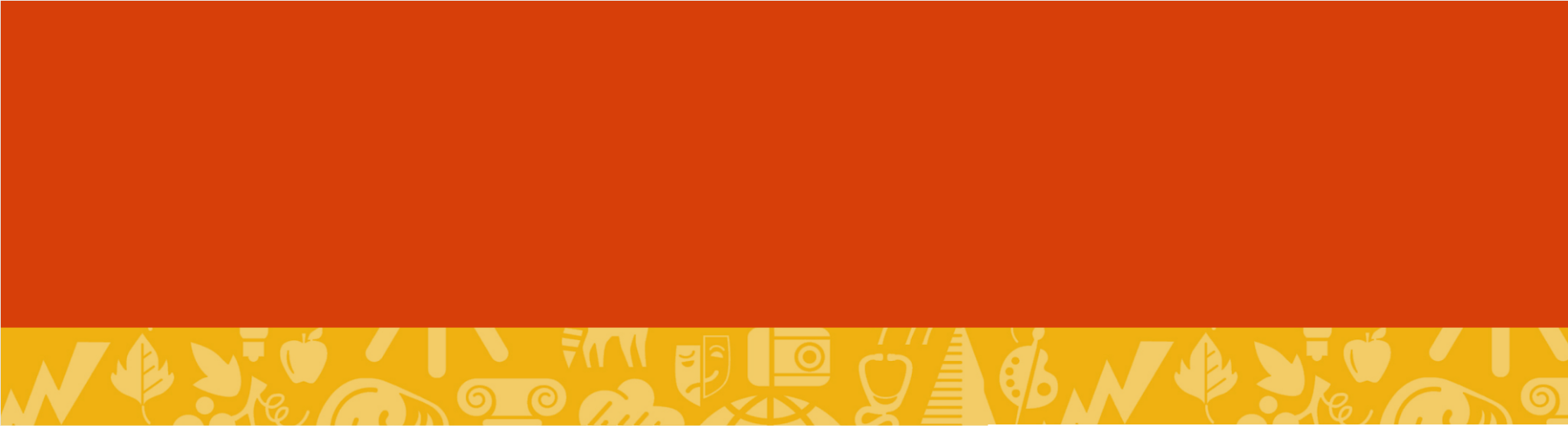 << School Name SMILE Club >>
Orgullosamente Presenta 

NOCHE FAMILIAR DE MATEMÁTICAS Y CIENCIAS
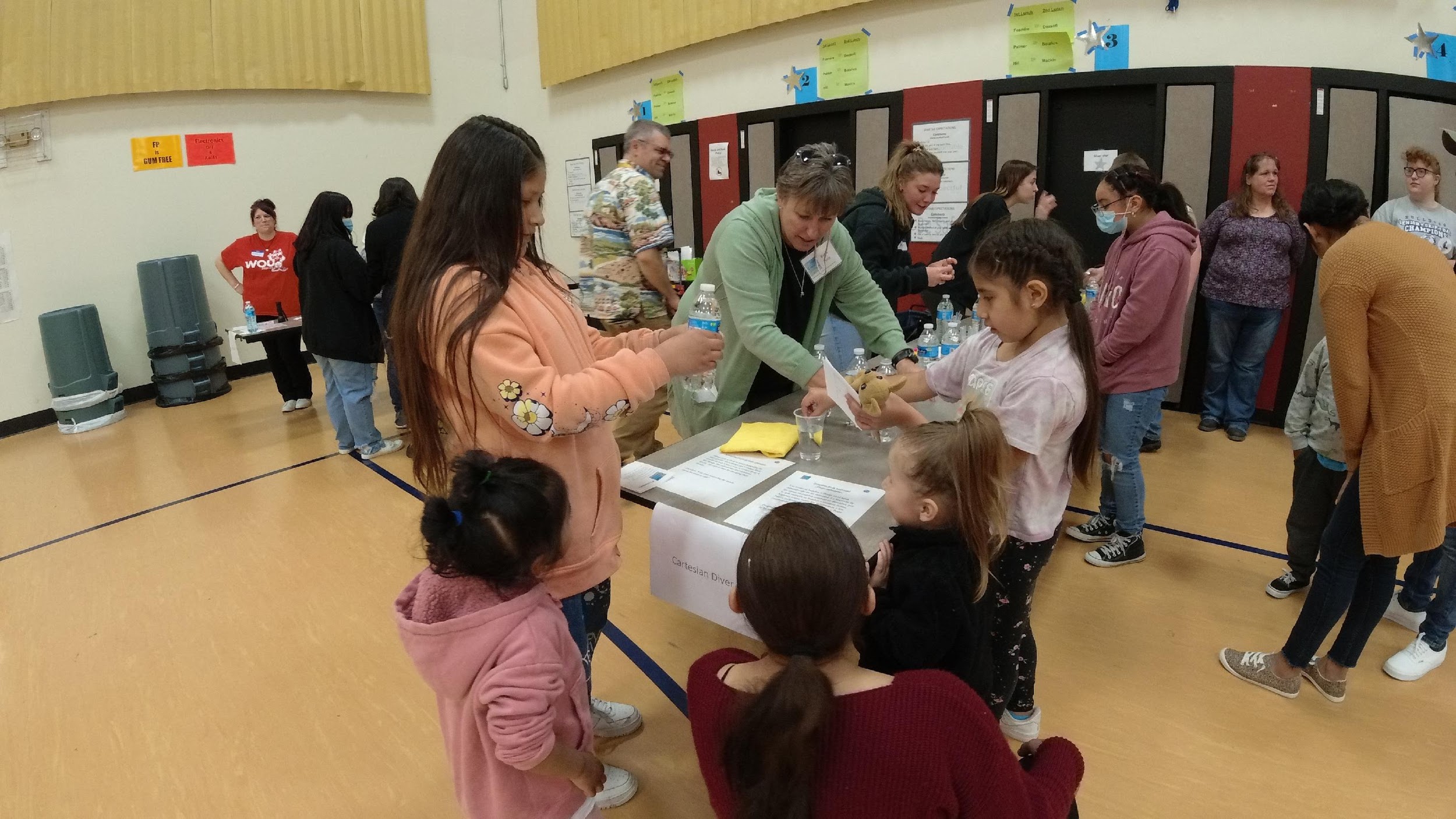 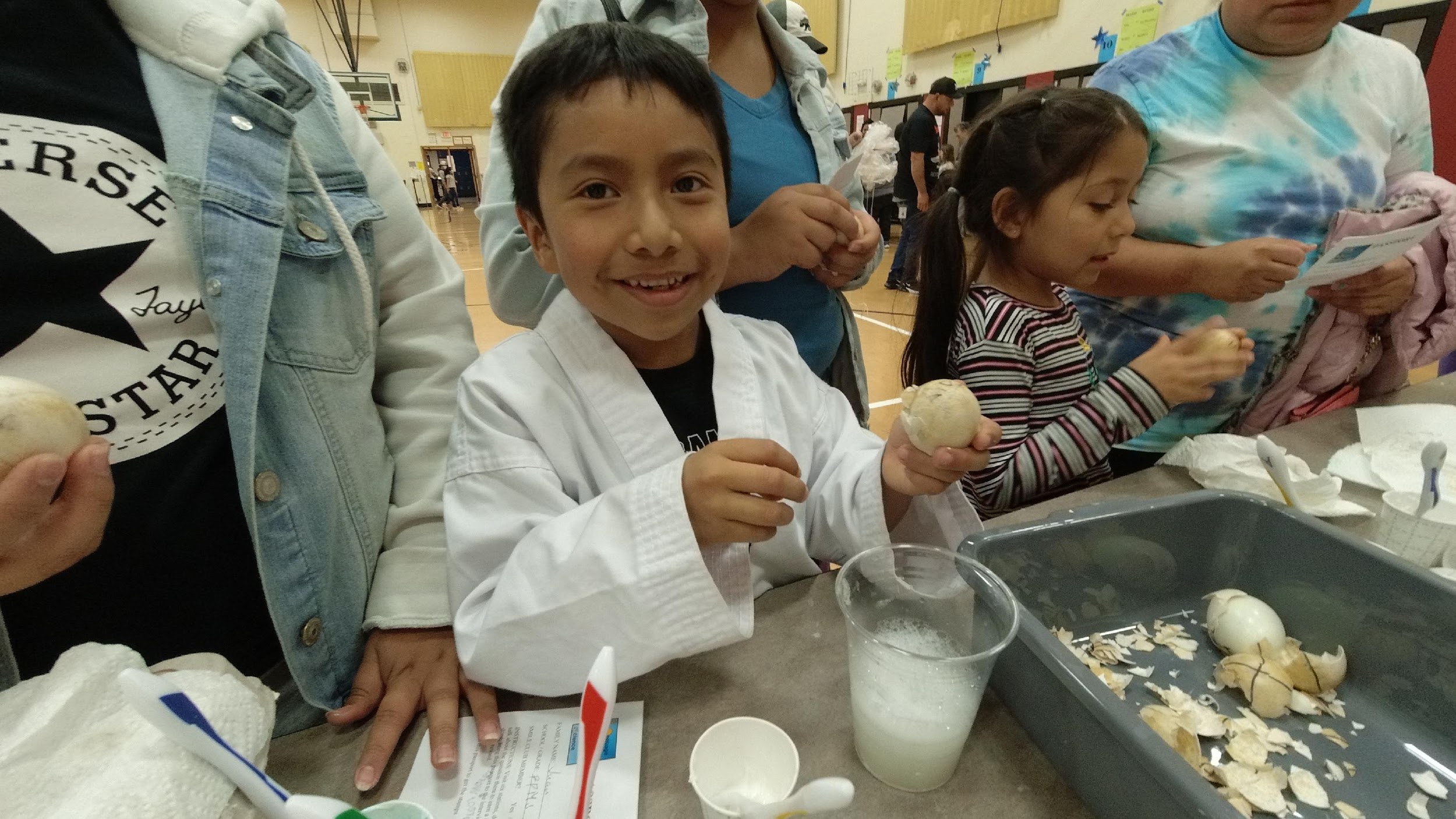 Trae a tu familia y disfruta -
Actividades científicas prácticas

 Demostraciones espectaculares

 Rica comida
Dónde:  <<School name and address, room location >>
Cuándo:  <<Date and Time>>
Para más información: Email <<Teacher’s email address>>
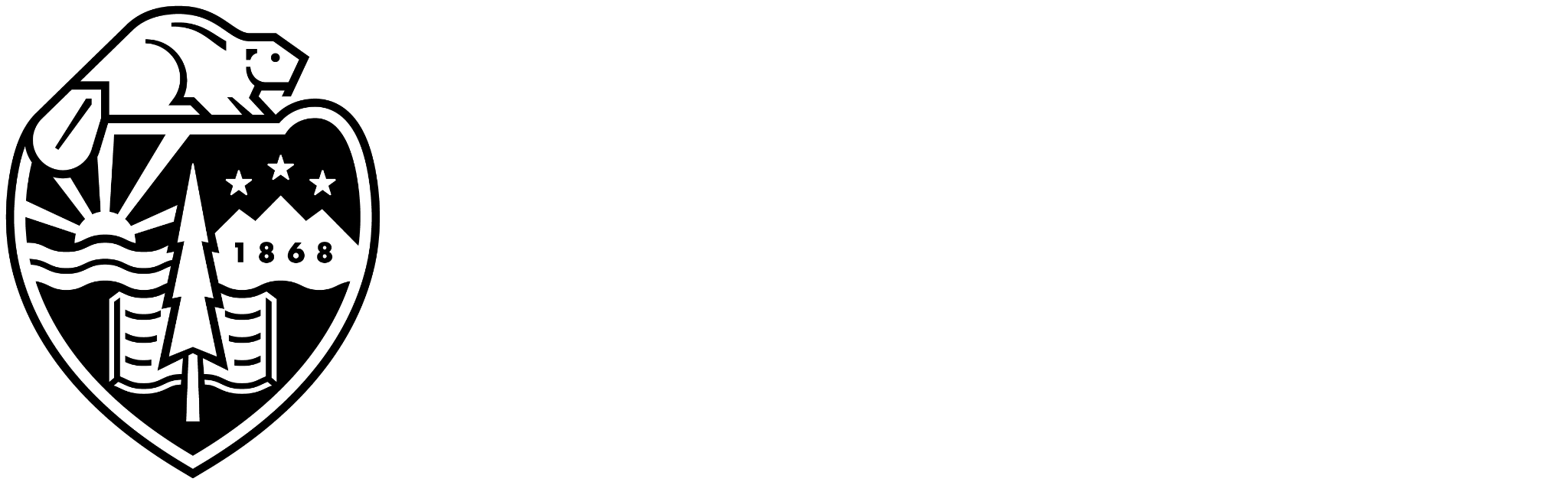